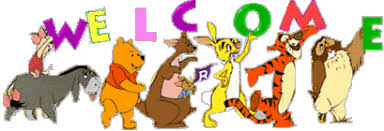 Teacher’s Introduction
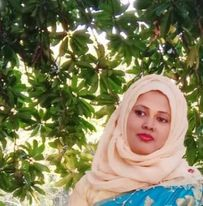 Mst.Sharmin Akter
Assistant teacher
Matoin Govt. Primary School
Hajigonj, Chandpur
E-mail:
mstsharminakter1985@gmail.com
Lesson Identity
Class :Four
Subject : English
Lesson : 1-2(A)
Unit: 23
Time : 40 min
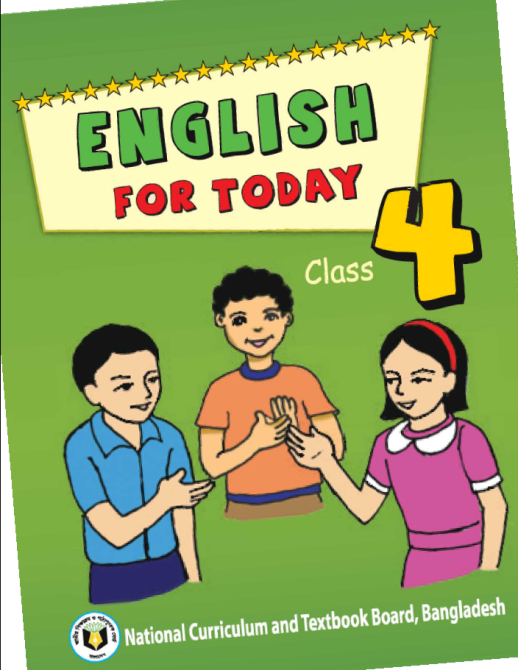 Learning Outcomes
Student’s will be able to-

Listening:1.1.1-become familiar with English 				sounds by listening to common 			English word.

Speaking:1.1.2-say simple words and phrases with 			proper sounds and stress.

Reading:1.4.1-read words and phrases with the 			help of visual clause (about 30 new 			words) and simple sentences.
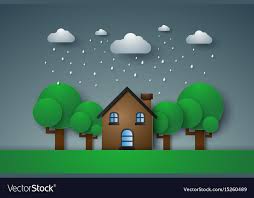 Describe the picture.
Todays lesson topic
Write well 1
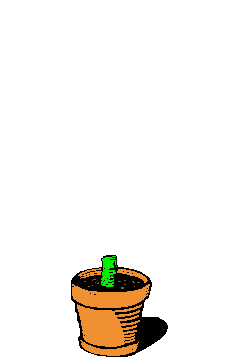 Input
N
E
W

W
O
R
D
S
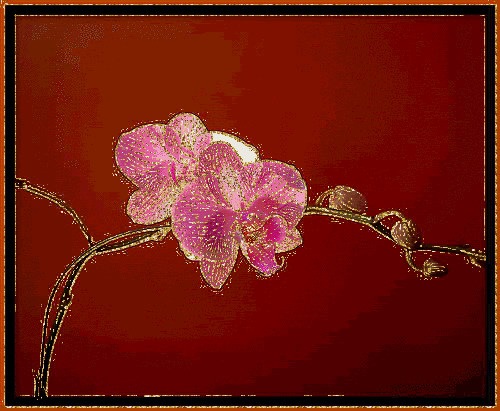 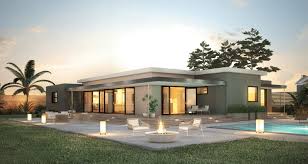 house
home
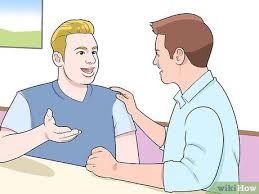 conversation
talk
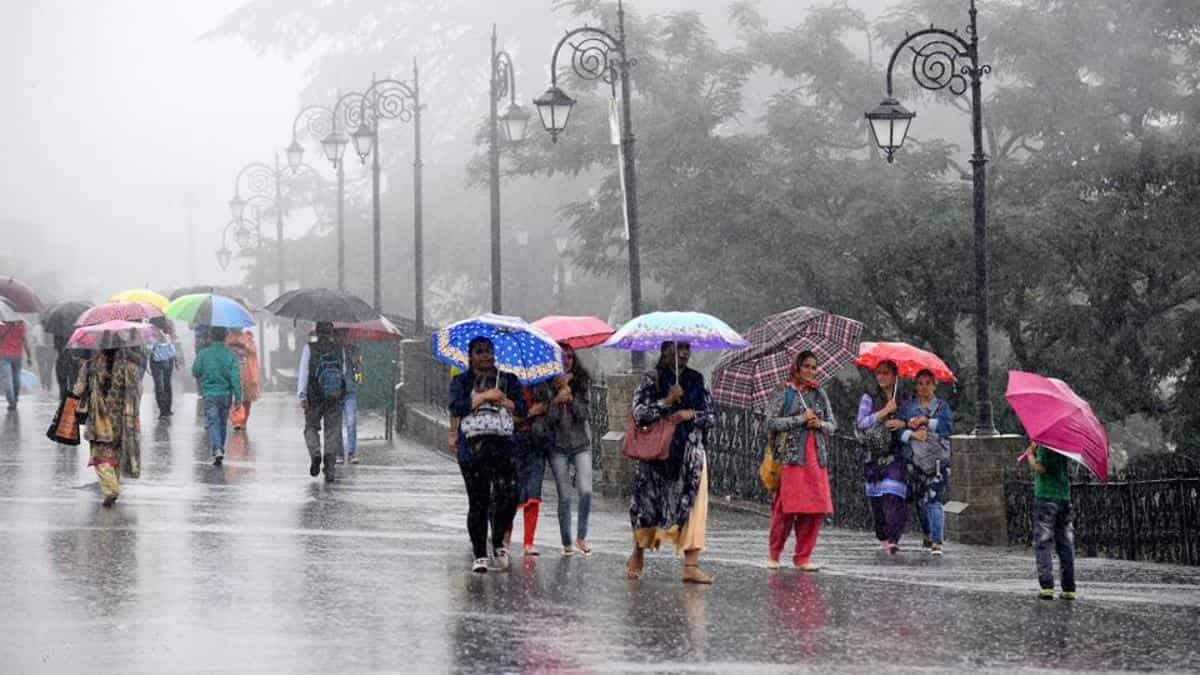 Moisture condensed from the atmosphere that falls visibly in drops.
rain
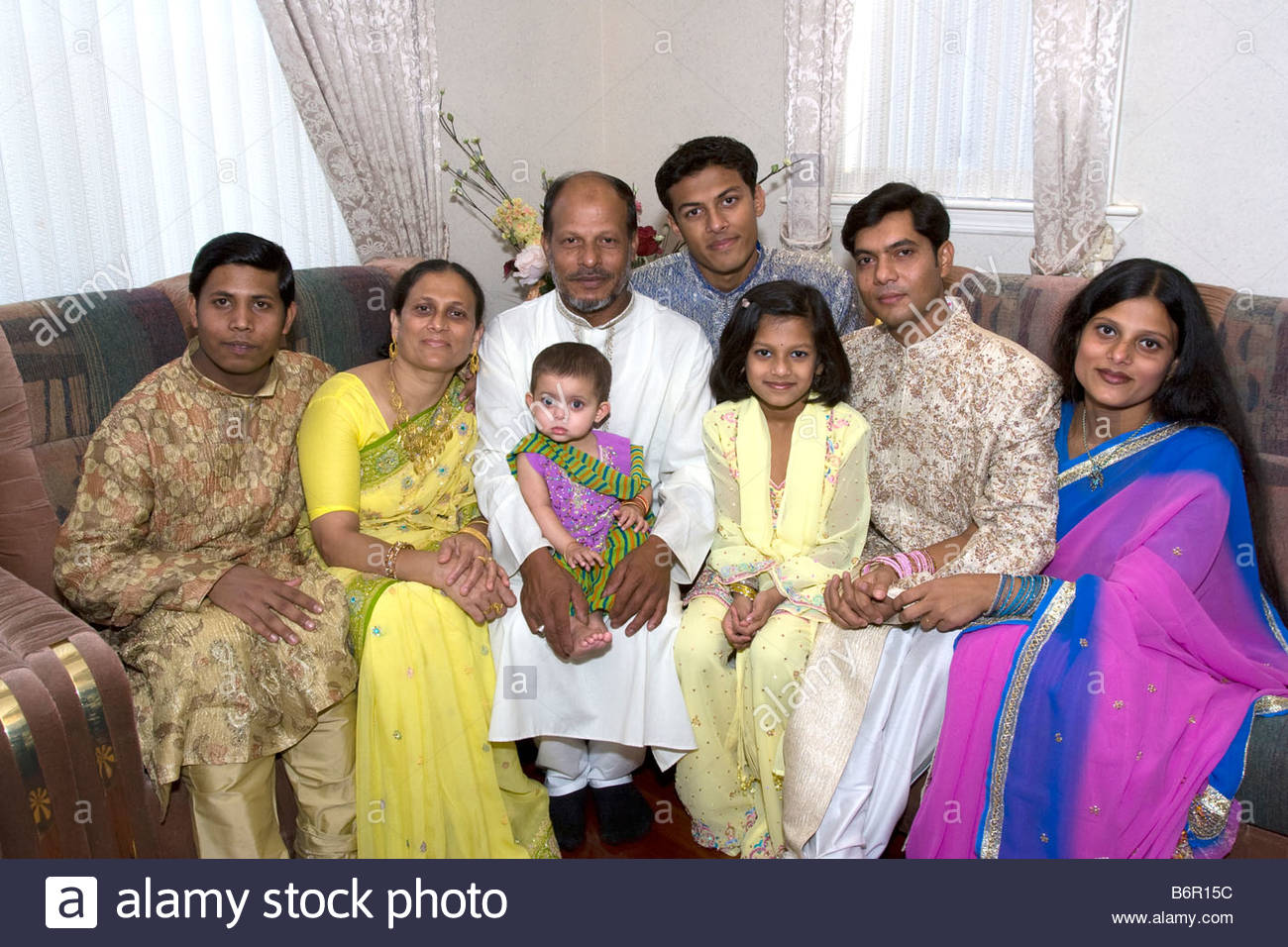 dwell
live
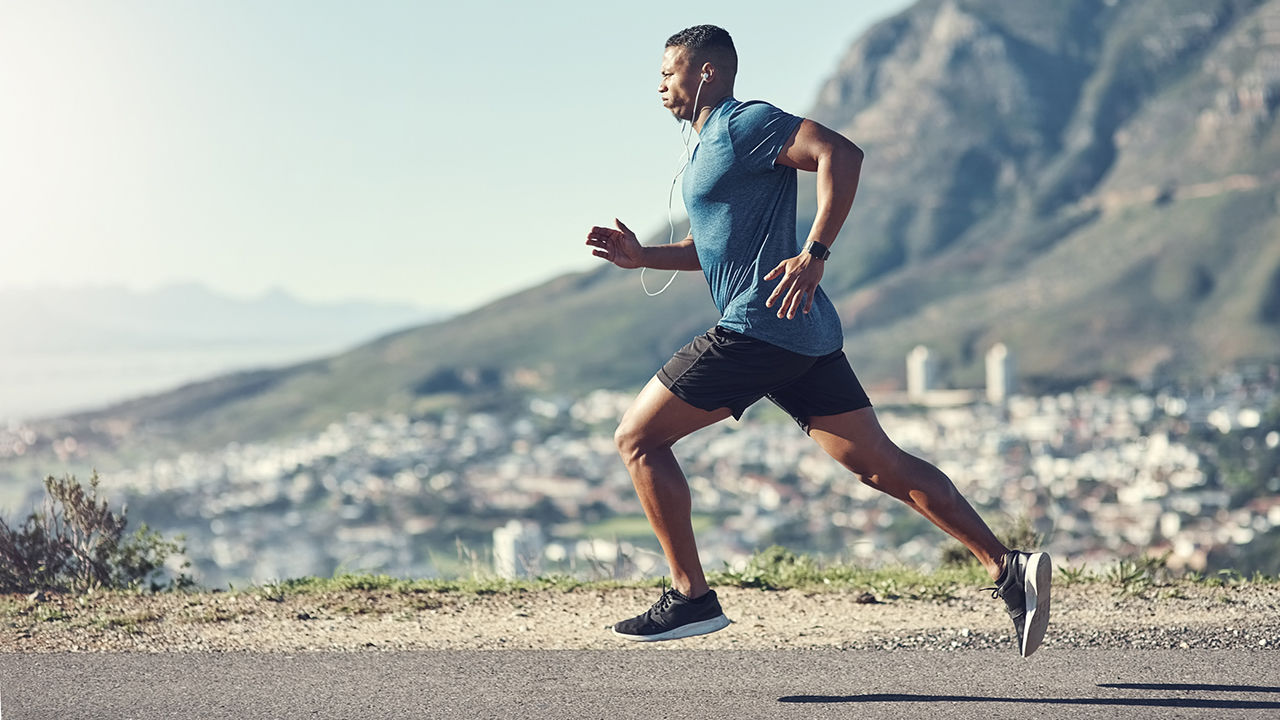 Move fast
run
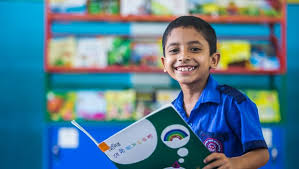 glad
happy
Open your book at page 46.
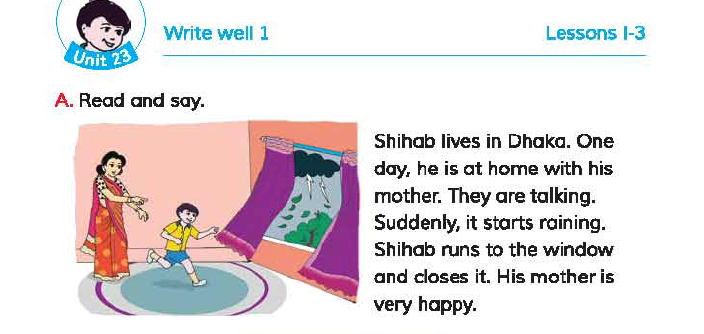 Teacher’s reading
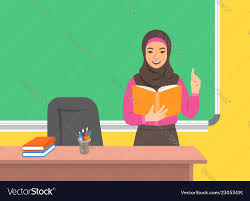 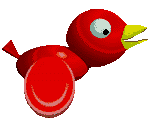 Practice
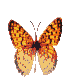 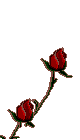 Student`s   reading
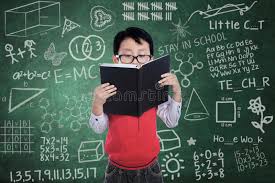 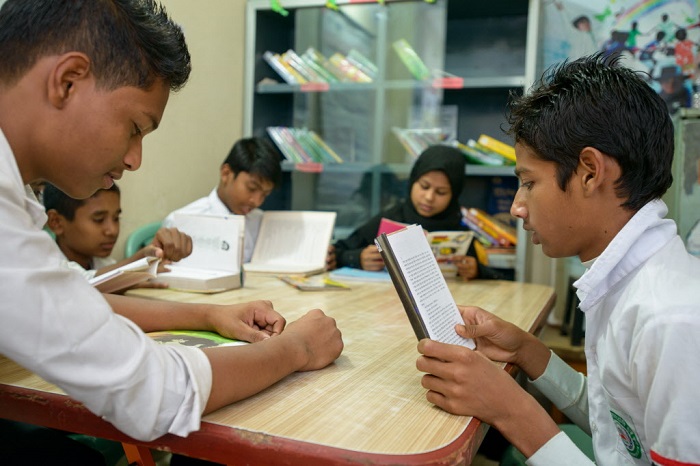 Group reading
Silent Reading
            5 minutes
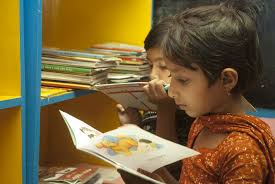 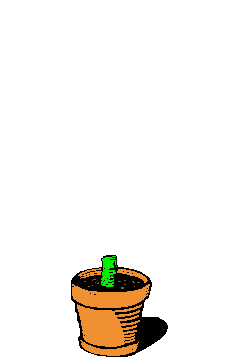 evaluation
Questions
1.Where does Shihab live ?
2.What heppen suddenly? 
3How fill is his mother?
Answer `s
Shihab lives in Dhaka.
2.Suddenly it starts raining.
3.His mother is very happy.
Now we will play “BINGO” game
start
live
close
window
happy
run
home
rain
task
Write five sentences about how can you help your mother?
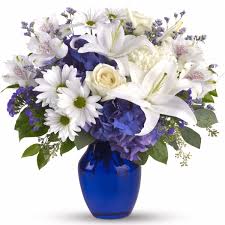 thanks